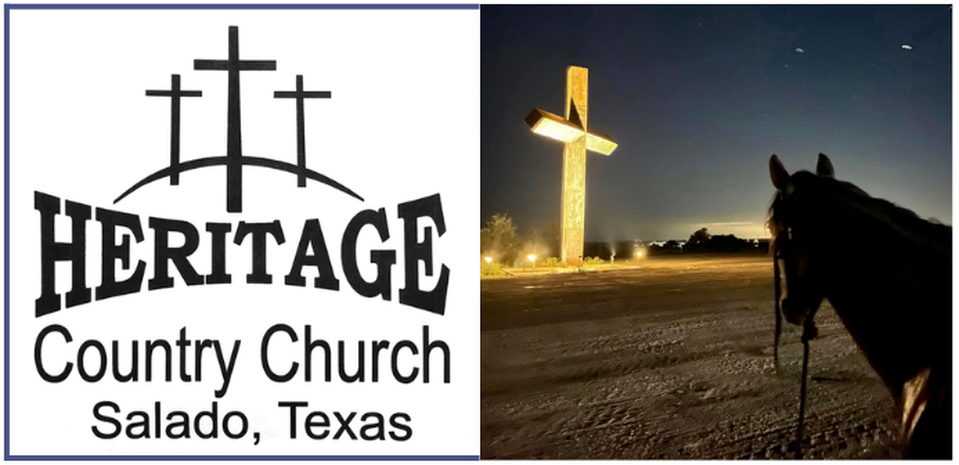 Welcome to
Heritage Country Church
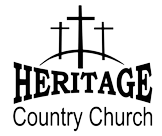 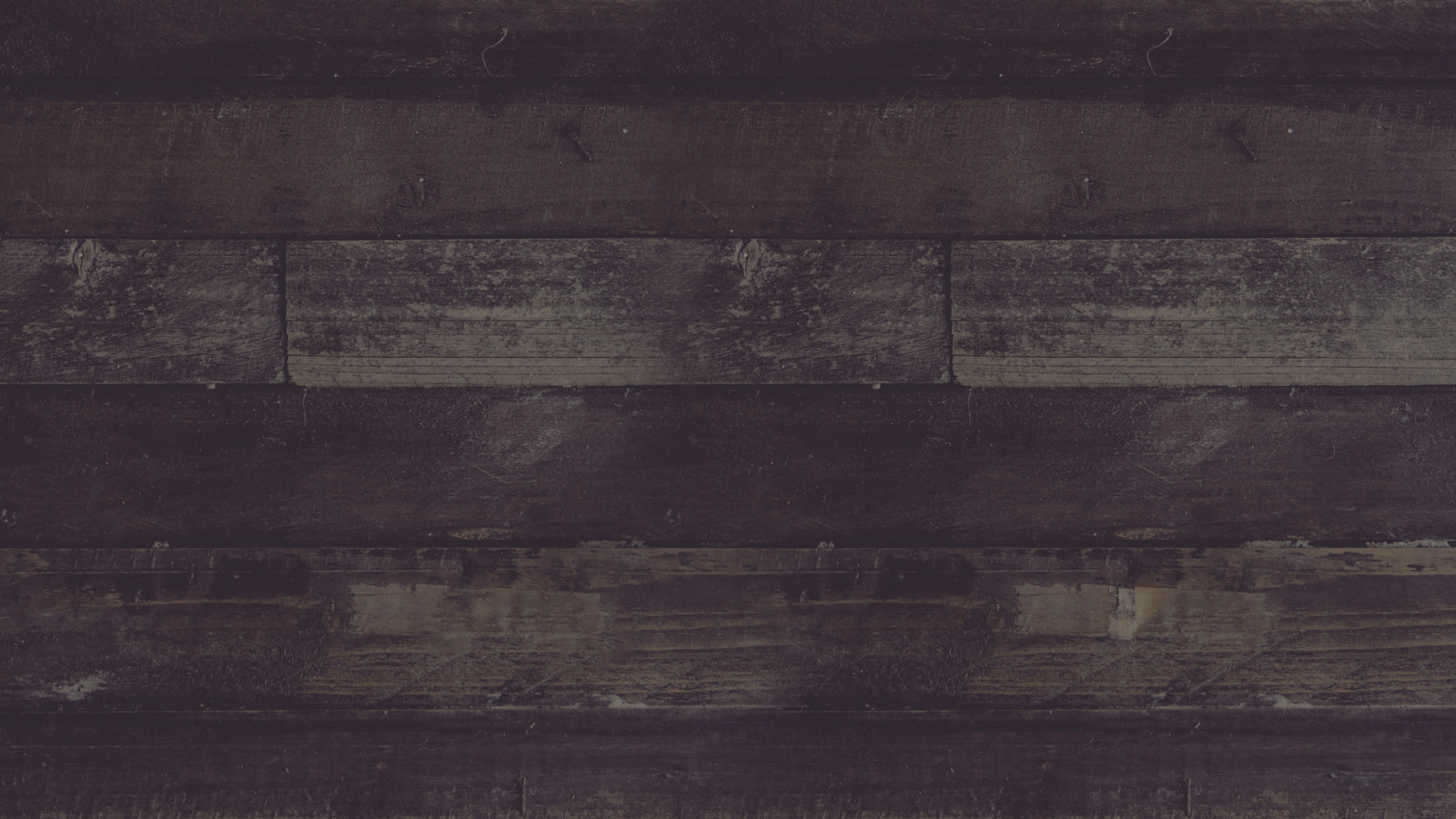 Lead Me Home
I have seen my last tomorrowI am holding my last breathGoodbye, sweet world of sorrowMy new life begins with death
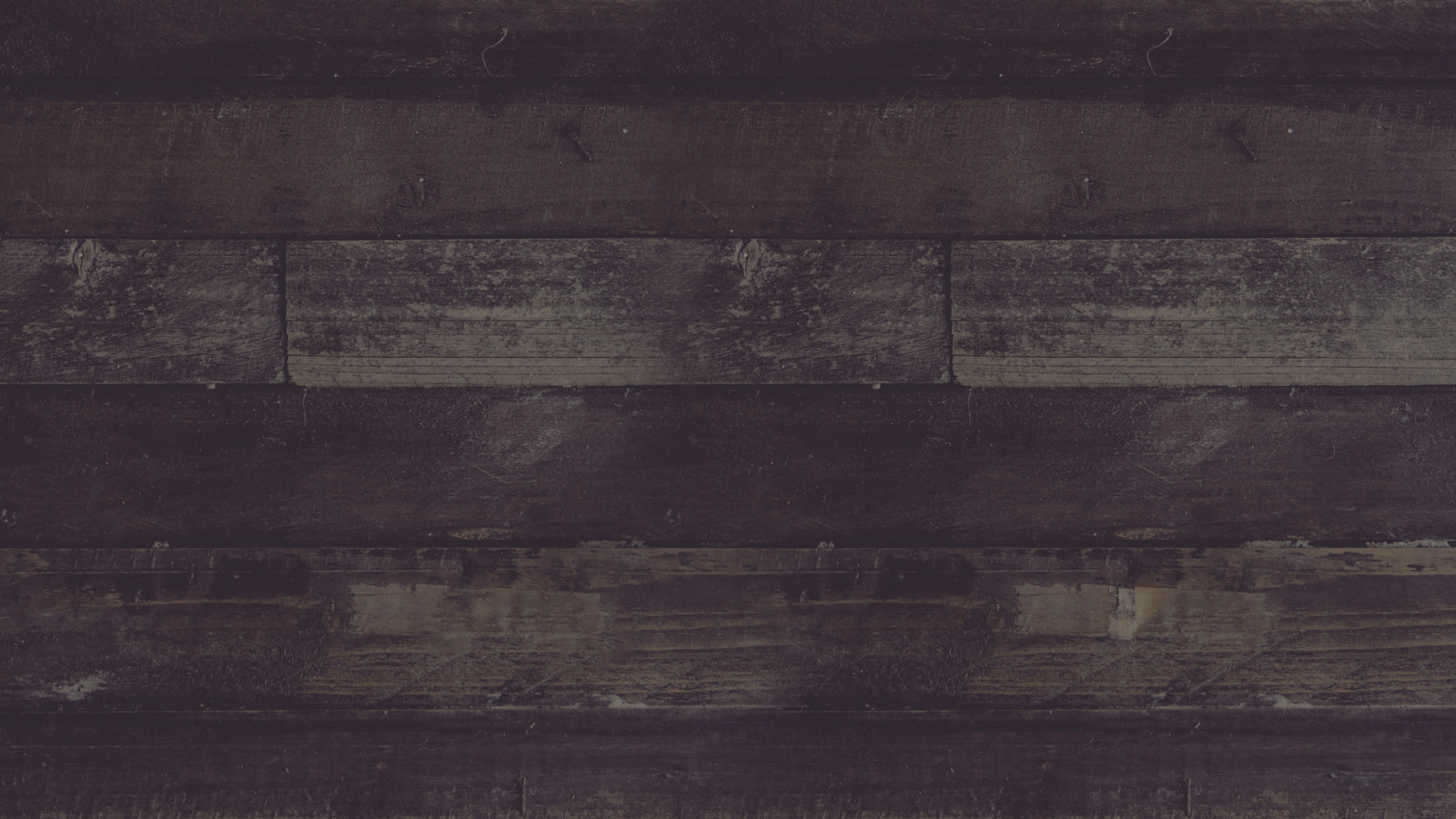 I am standing on the mountainI can hear the angels' songsI am reaching over JordanTake my hand, Lord, lead me home
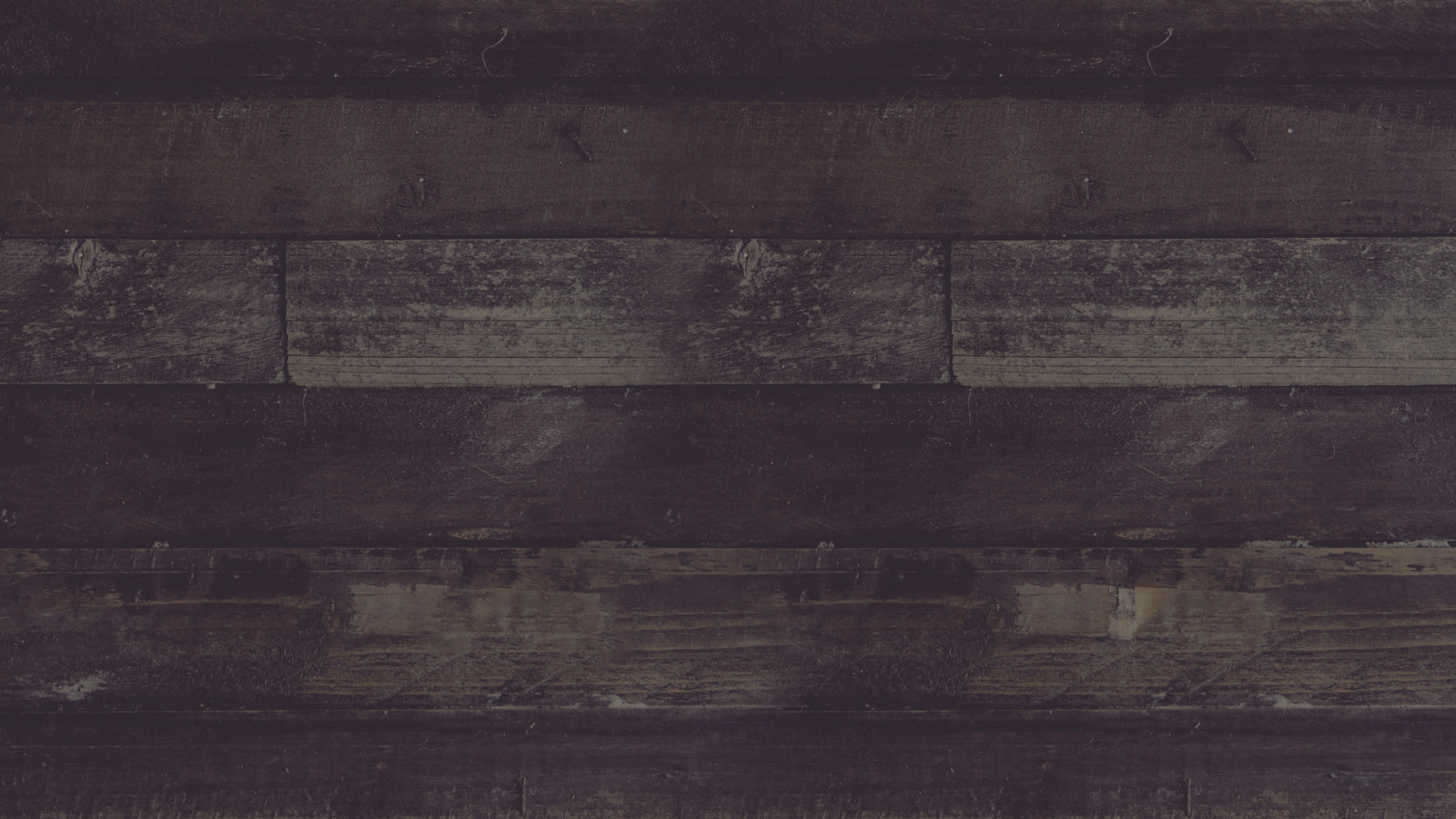 All my burdens are behind meI have prayed my final prayDon't you cry, over my body'Cause that ain't me, lying there
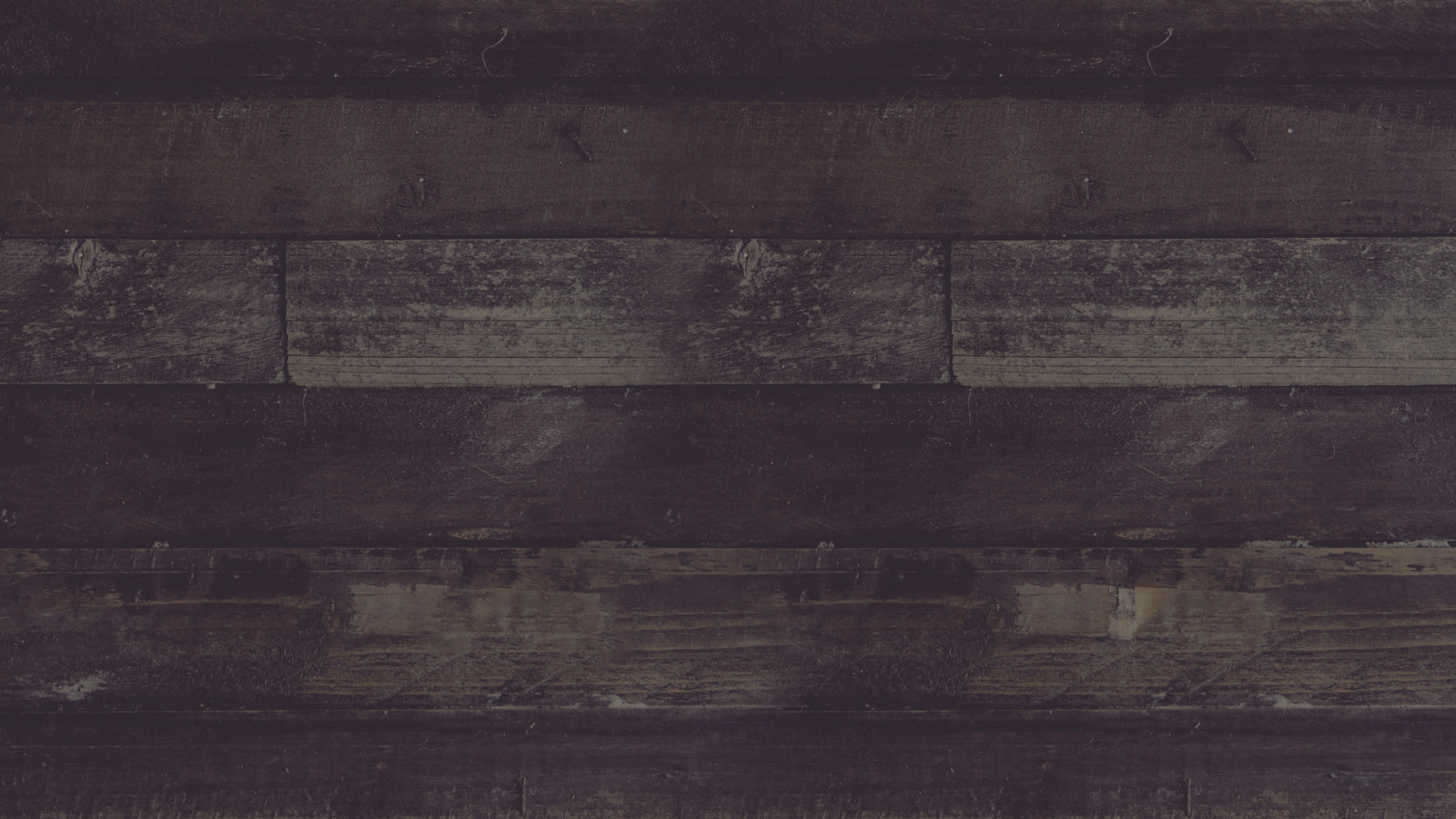 No, I am standing on the mountain
I can hear the angels' songs
And I am reaching over Jordan
Take my hand (Take my hand)
Lord, lead me home
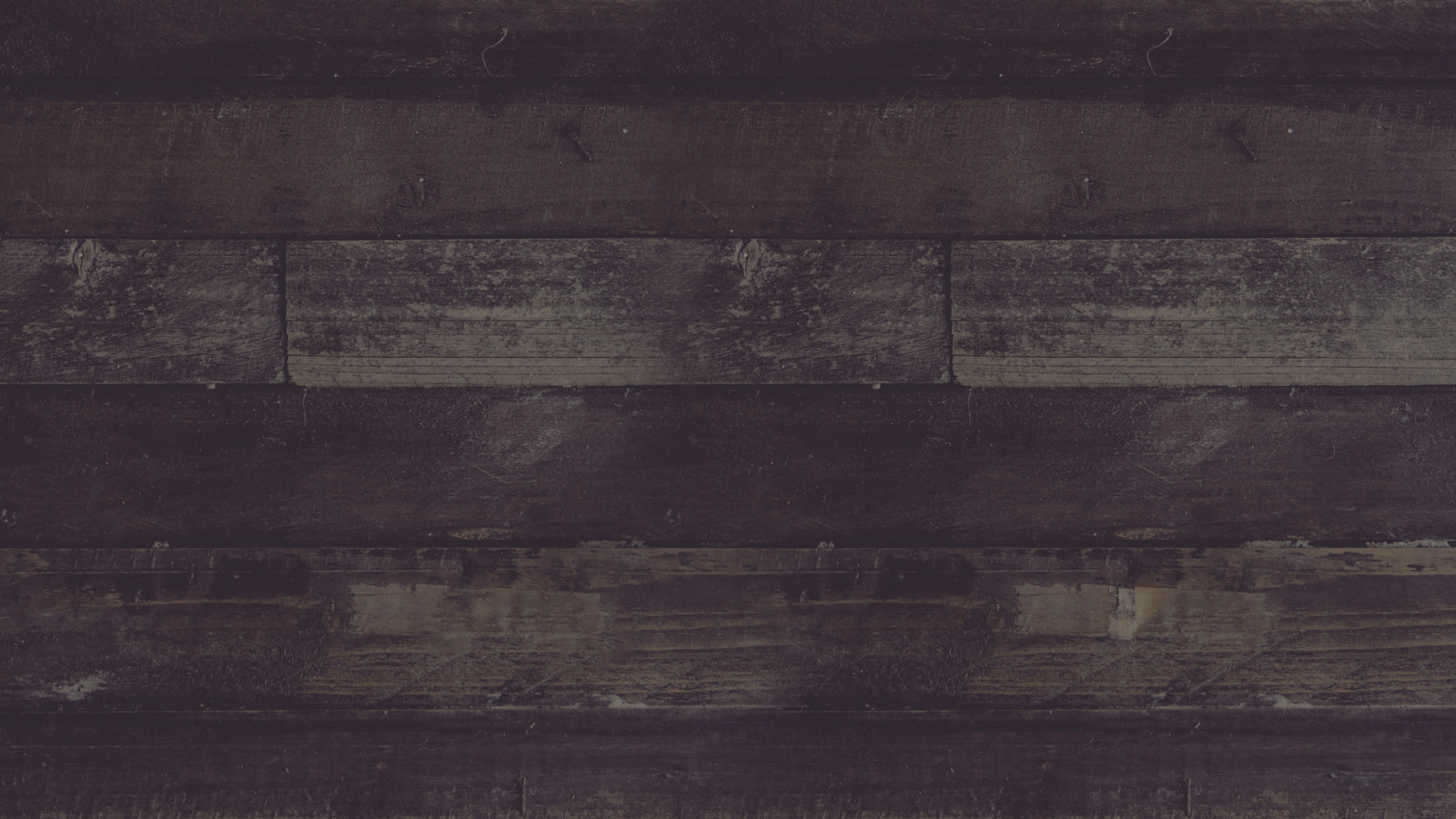 I am standing on the mountain
I can hear the angels' songs
I am reaching over Jordan
Take my hand, Lord, lead me home
Take my hand, Lord, lead me home
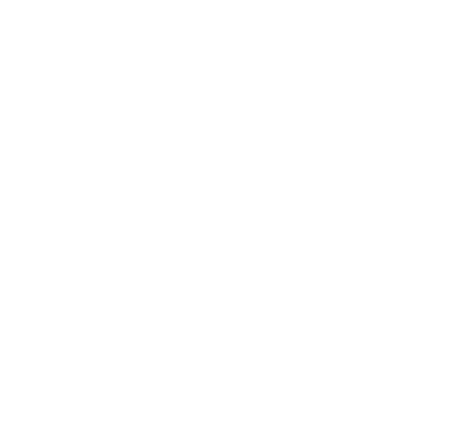 Welcome to
Heritage Country Church
Can’t Shake Jesus
Naked, alone, cold cobblestones
They beat Him until the blood ran
They brought Him to die
On a cross, up on-high
With spikes through His feet and His hands
You can use Him, abuse Him
Mock and accuse Him
Sell Him out for thirty pieces
Betray Him, slay Him
Do the devil’s mayhem
But you can’t shake Jesus
A crown of thorns on His brow
His eye on the crowds
All of God’s daughters and sons
They’re spitting on Him
Cursing at Him
Forgive them for what they have done
You can use Him, abuse Him
Mock and accuse Him
Sell Him out for thirty pieces
Betray Him, slay Him
Do the devil’s mayhem
But you can’t shake Jesus
Well I’ve had my bouts
Questions and doubts
You know there are those who deceive
I’ve tried to resist
Escape and dismiss
But there’s one who’s shadowing me
I can lose my religion
Break with tradition
Say I’ll hold out ‘til Hell freezes
I can test Him, try Him
But I just can’t deny Him
No I can’t shake Jesus
No I can’t shake Jesus
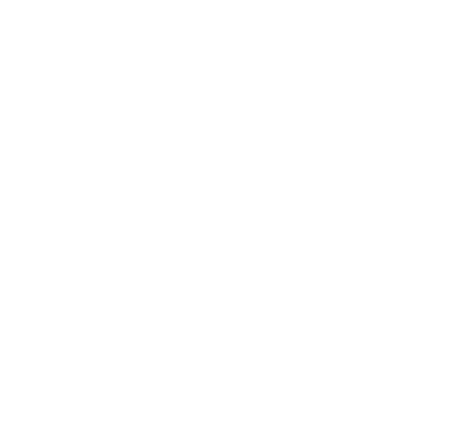 Welcome to
Heritage Country Church
My Jesus
Are you past the point of weary?
Is your burden weighin' heavy?
Is it all too much to carry?
Let me tell you 'bout my Jesus
Do you feel that empty feeling?
'Cause shame's done all it’s stealin'
And you're desperate for some healin'
Let me tell you 'bout my Jesus
He makes a way 
Where there ain't no way
Rises up from an empty grave
Ain't no sinner that He can't save
Let me tell you 'bout my Jesus
His love is strong and His grace is free
And the good news is I know that He
Can do for you what He's done for me
Let me tell you 'bout my Jesus
And let my Jesus change your life
Hallelujah
Hallelujah
Hallelujah, Amen
Amen
Who can wipe away the tears
From broken dreams and wasted years
And tell the past to disappear? 
Oh, Let me tell you 'bout my Jesus
And all the wrong turns that you would
Go and undo if you could
Who can work it all for your good
Let me tell you about my Jesus
He makes a way 
Where there ain't no way
Rises up from an empty grave
Ain't no sinner that He can't save
Let me tell you 'bout my Jesus
His love is strong and His grace is free
And the good news is I know that He
Can do for you what He's done for me
Let me tell you 'bout my Jesus
And let my Jesus change your life
Hallelujah
Hallelujah
Hallelujah, Amen
Amen
Who would take my cross to Calvary?
Pay the price for all my guilty?
Who would care that much about me?
Let me tell you 'bout my Jesus
He makes a way 
Where there ain't no way
Rises up from an empty grave
Ain't no sinner that He can't save
Let me tell you 'bout my Jesus
His love is strong and His grace is free
And the good news is I know that He
Can do for you what He's done for me
Let me tell you 'bout my Jesus
And let my Jesus change your life
Hallelujah
Hallelujah
Hallelujah, Amen
Amen
Hallelujah
Hallelujah
Hallelujah
Let my Jesus change your life
Upcoming Dates
1/7    Fundraiser meeting after service
1/14  Leadership meeting after service
1/20  Tyler Magnus Team Roping
1/21  Chili Cookoff after the service
1/25-27  CTYRA Rodeo
1/28   Potluck
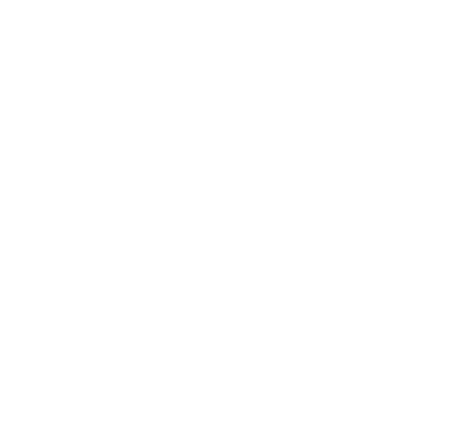 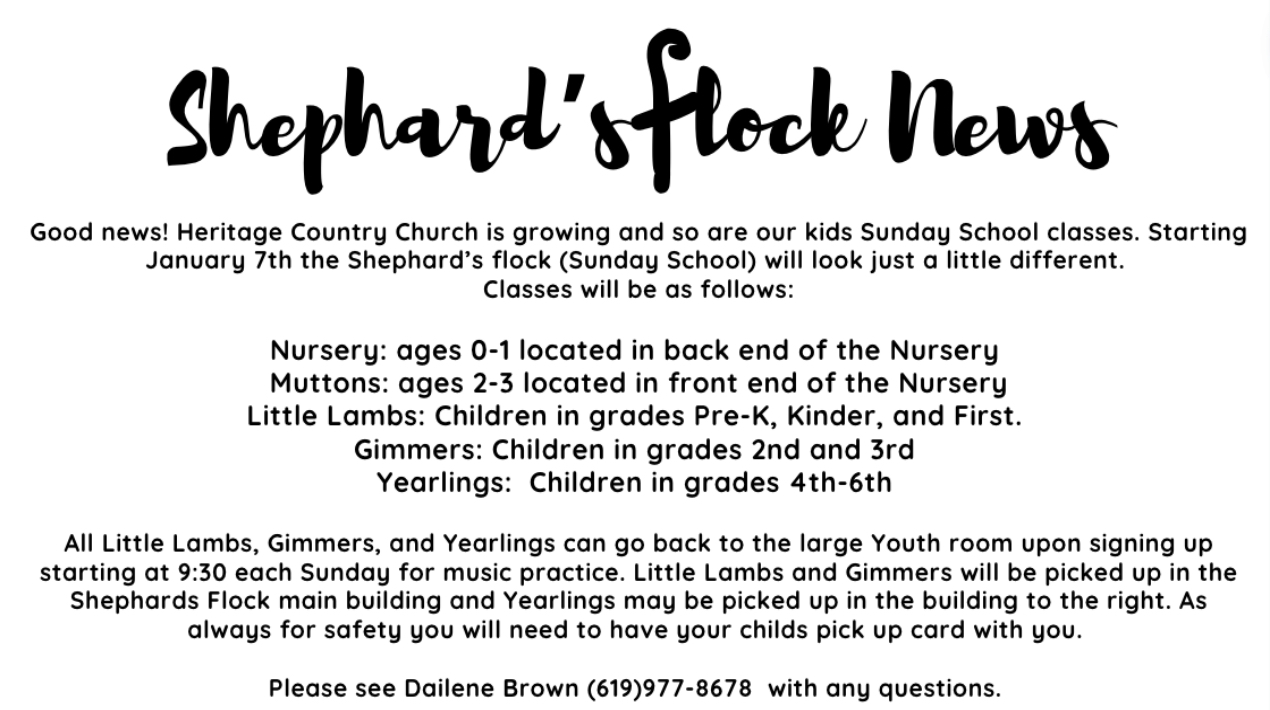 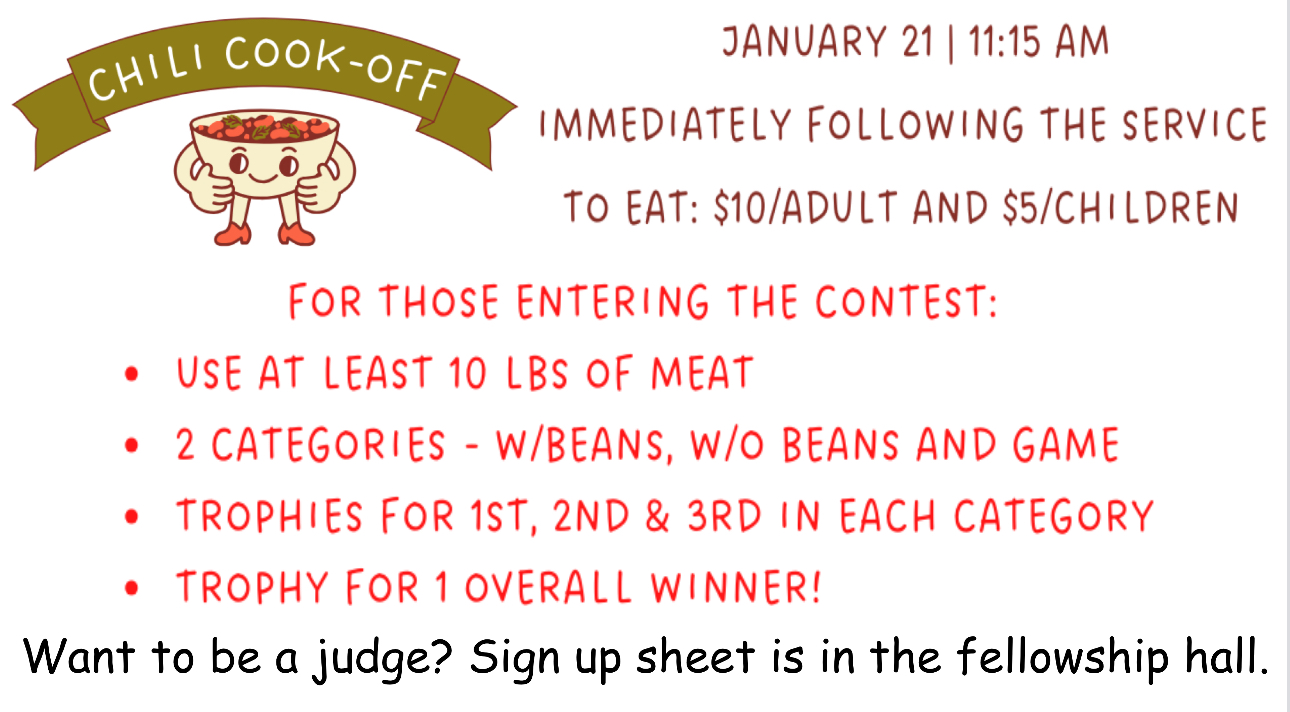 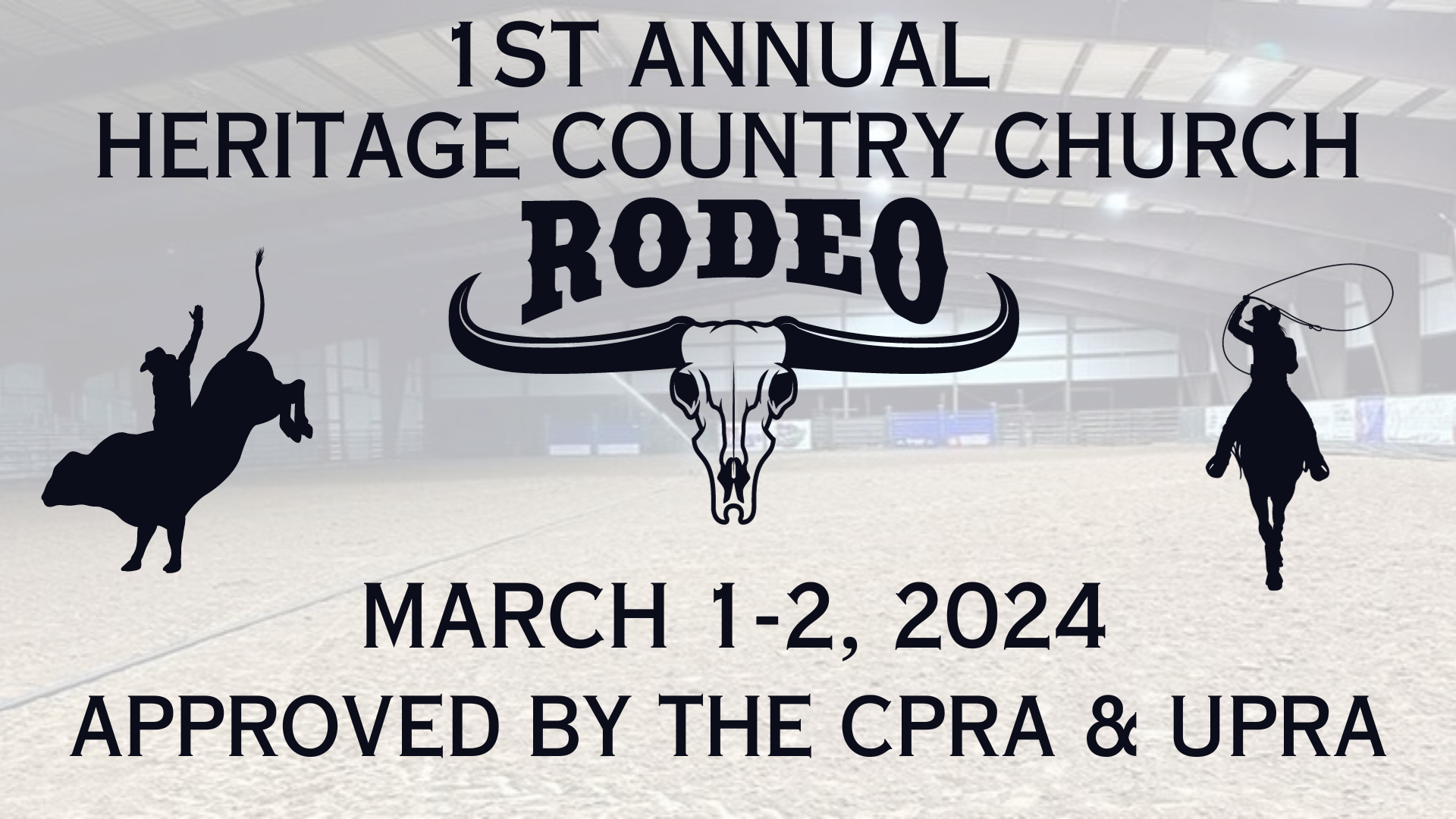 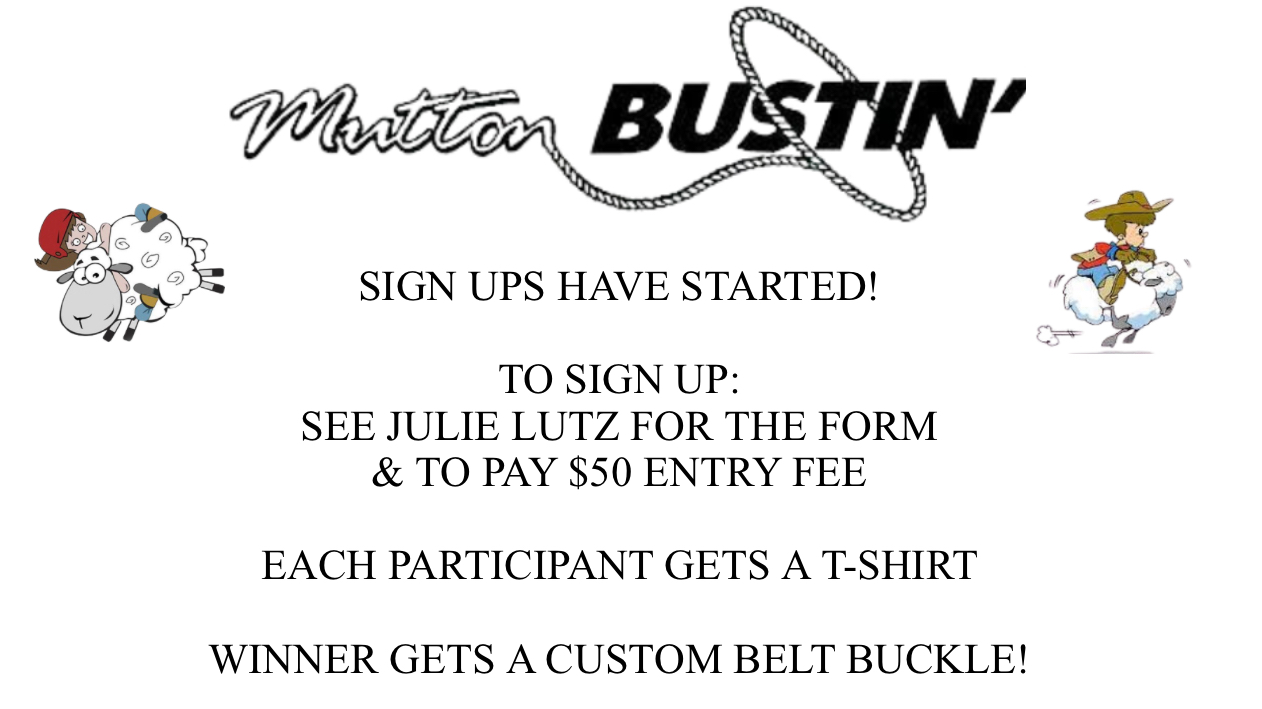 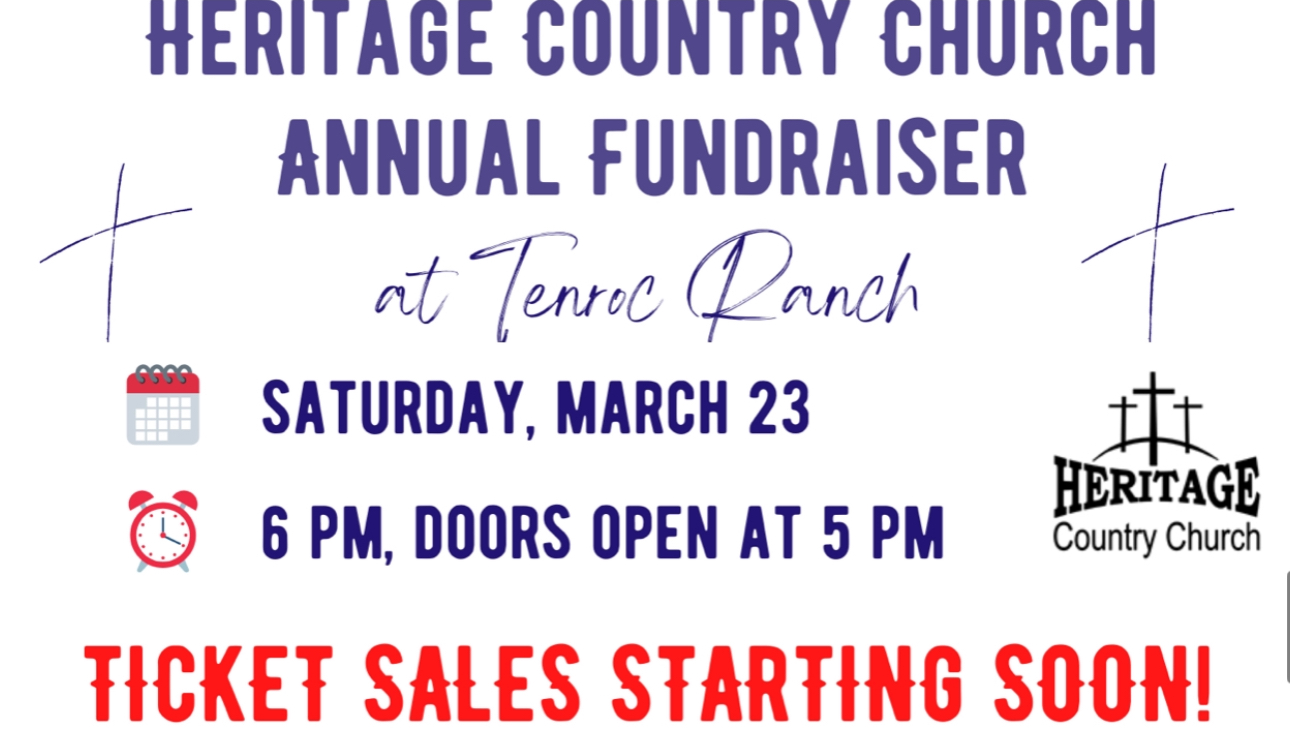 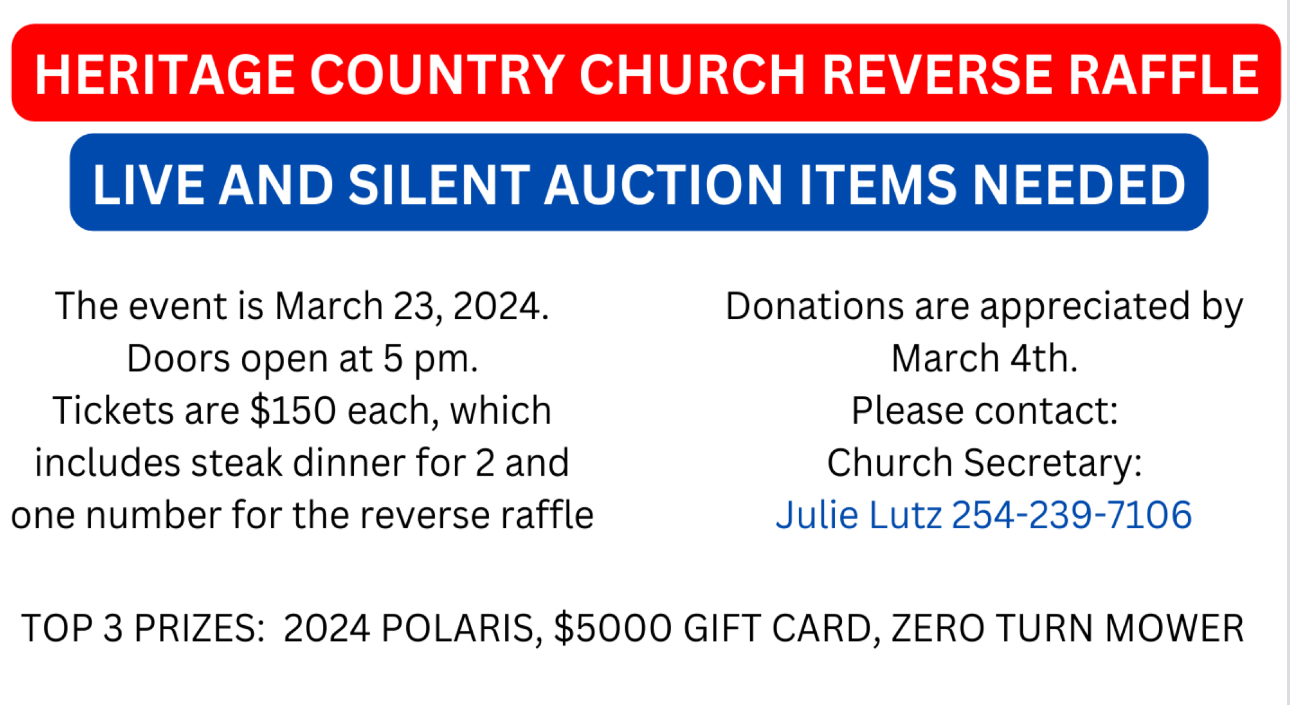 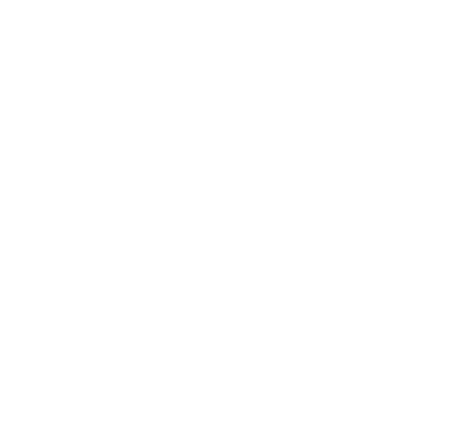 Welcome to
Heritage Country Church
God’s Country
Right outside of this one church town
There's a gold dirt road 
To a whole lot of nothin'
Got a deed to the land, 
But it ain't my ground
This is God's country
We pray for rain, 
And thank Him when it's fallen
'Cause it brings a grain 
And a little bit of money
We pray for rain, 
And thank Him when it's fallen
'Cause it brings a grain 
And a little bit of money
We put it back in the plate
I guess that's why they call it 
God's country
I saw the light in the sunrise
Sittin' back in a 40 
On the muddy riverside
Gettin' baptized in holy water & 'shine
With the dogs runnin'
Saved by the sound of the been found
Dixie whistled in the wind, 
That'll get you Heaven bound
The Devil went down to Georgia 
But he didn't stick around
This is God's country
We turned the dirt 
And worked until the week's done
We take a break 
And break bread on Sunday
And then do it all again
'Cause we're proud to be from 
God's country
I saw the light in the sunrise
Sittin' back in a 40 
On the muddy riverside
Gettin' baptized in holy water & 'shine
With the dogs runnin'
Saved by the sound of the been found
Dixie whistled in the wind, 
That'll get you Heaven bound
The Devil went down to Georgia 
But he didn't stick around
This is God's country
I don't care what my headstone reads
Or what kind of pinewood box 
I end up in
When it's my time lay me six feet deep
In God's country
I saw the light in the sunrise
Sittin' back in a 40 
On the muddy riverside
Gettin' baptized in holy water & 'shine
With the dogs runnin'
Saved by the sound of the been found
Dixie whistled in the wind, 
That'll get you Heaven bound
The Devil went down to Georgia 
But he didn't stick around
This is God's country
I saw the light in the sunrise
Sittin' back in a 40 
On the muddy riverside
Gettin' baptized in holy water & 'shine
With the dogs runnin'
Saved by the sound of the been found
Dixie whistled in the wind, 
That'll get you Heaven bound
The Devil went down to Georgia 
But he didn't stick around
This is God's country
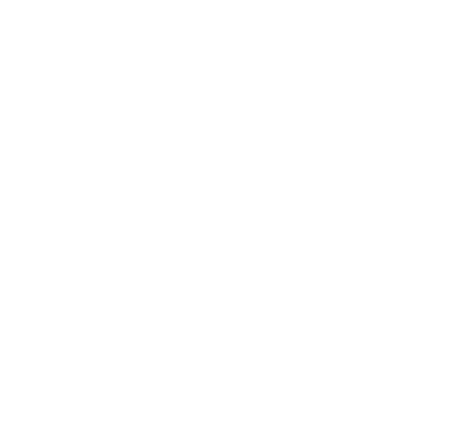 Welcome to
Heritage Country Church
I Saw A Man
Last night I dreamed
An angel came
He took my hand
He called my name
He made me look 
The other way
I saw a man
I heard Him say
He said if I’d be lifted up
I’ll draw all men to me
He turned and then I saw
Nail scarred hands that bled for me
I touched the hem of His garment
That fell ‘round Him there
My life my heart I gave my soul
Was in His care
When I awoke, my heart beat so
And in the dark, I saw a glow
This was no dream
He came my way
Again I heard my Savior say
He said if I’d be lifted up
I’ll draw all men to me
He turned and then I saw
Nail scarred hands that bled for me
I touched the hem of His garment
That fell ‘round Him there
My life my heart I gave my soul
Was in His care
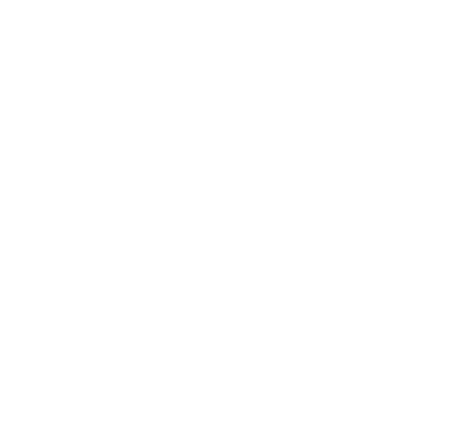 Welcome to
Heritage Country Church
Devil On The Run
When I was a boy
Those old camp meetings
Were such a thrill to me
Soul reviving, creek baptizing
Sure made the devil wanna flee
Preachin’, Prayin’, Shoutin’
Saying thank you Lord 
For what you’ve done
Someone cried and testified
We’ve got the devil on the run
We’ve got the devil on the run now
We’ve got the devil on the run
He can’t stay when we pray
And sing of what the Lord has done
There’s healin’ for the body
Savin’ for the soul
And joy for those who have none
Without a doubt
We’ve got a right to shout
We’ve got the devil on the run
Well the Lord is the same
His power hasn’t changed
It’s just like it used to be
So if we don’t have all 
The strength we need
The problem is you and me
Not preachin’, prayin’, shoutin’
Saying thank you Lord
For what you’ve done
We need some cryin’, testifyin’
We’ll keep the devil on the run
We’ve got the devil on the run now
We’ve got the devil on the run
He can’t stay when we pray
And sing of what the Lord has done
There’s healin’ for the body
Savin’ for the soul
And joy for those who have none
Without a doubt
We’ve got a right to shout
We’ve got the devil on the run
There’s healin’ for the body
Savin’ for the soul
And joy for those who have none
Without a doubt
We’ve got a right to shout
We’ve got the devil on the run
Without a doubt
We’ve got a right to shout
We’ve got the devil on the run
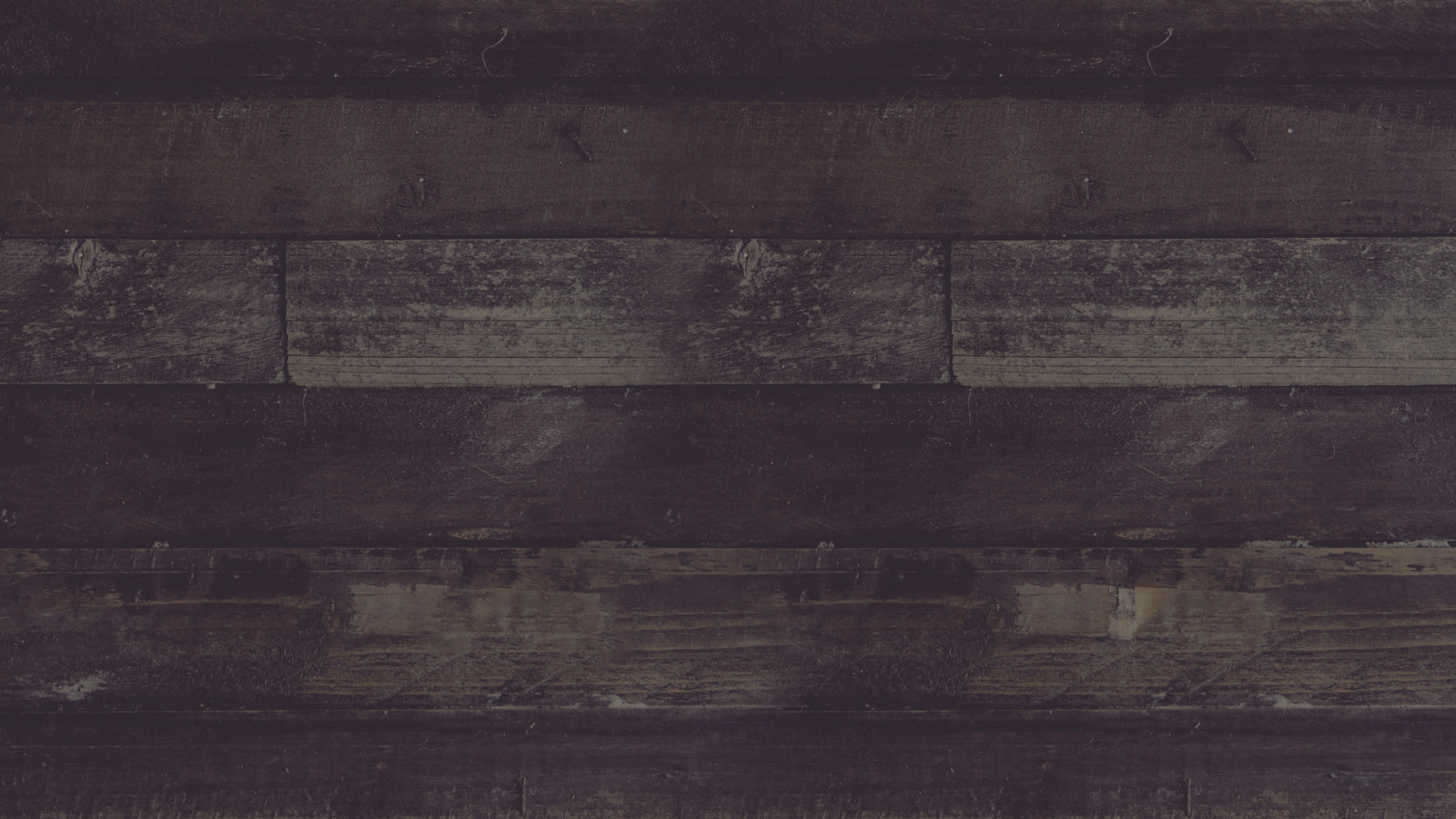 Today’s Scripture
1 In those days the Philistines gathered their forces for war, to fight against Israel. And Achish said to David, “Understand that you and your men are to go out with me in the army.” 2 David said to Achish, “Very well, you shall know what your servant can do.” And Achish said to David, “Very well, I will make you my bodyguard for life.”
1 Samuel 28:1-2
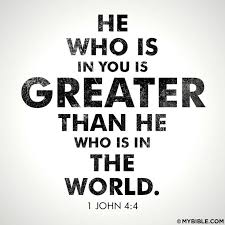 2 Thessalonians 2:9-12
Psalm 139:16
Matthew 25:21-32
Matthew 7:21-23
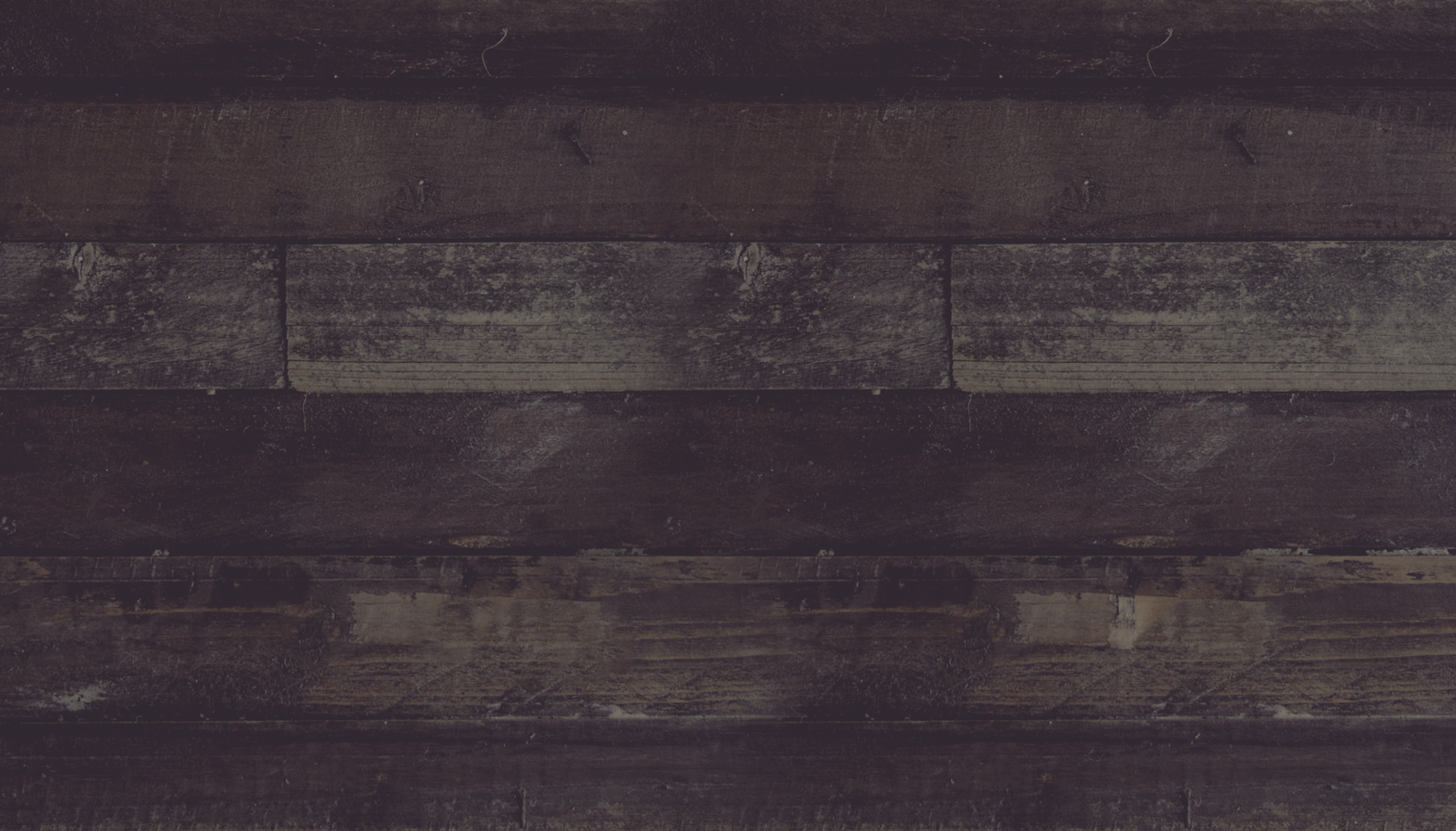 2 Thessalonians 2:9
9 The coming of the lawless one is by the activity of Satan with all power and false signs and wonders,
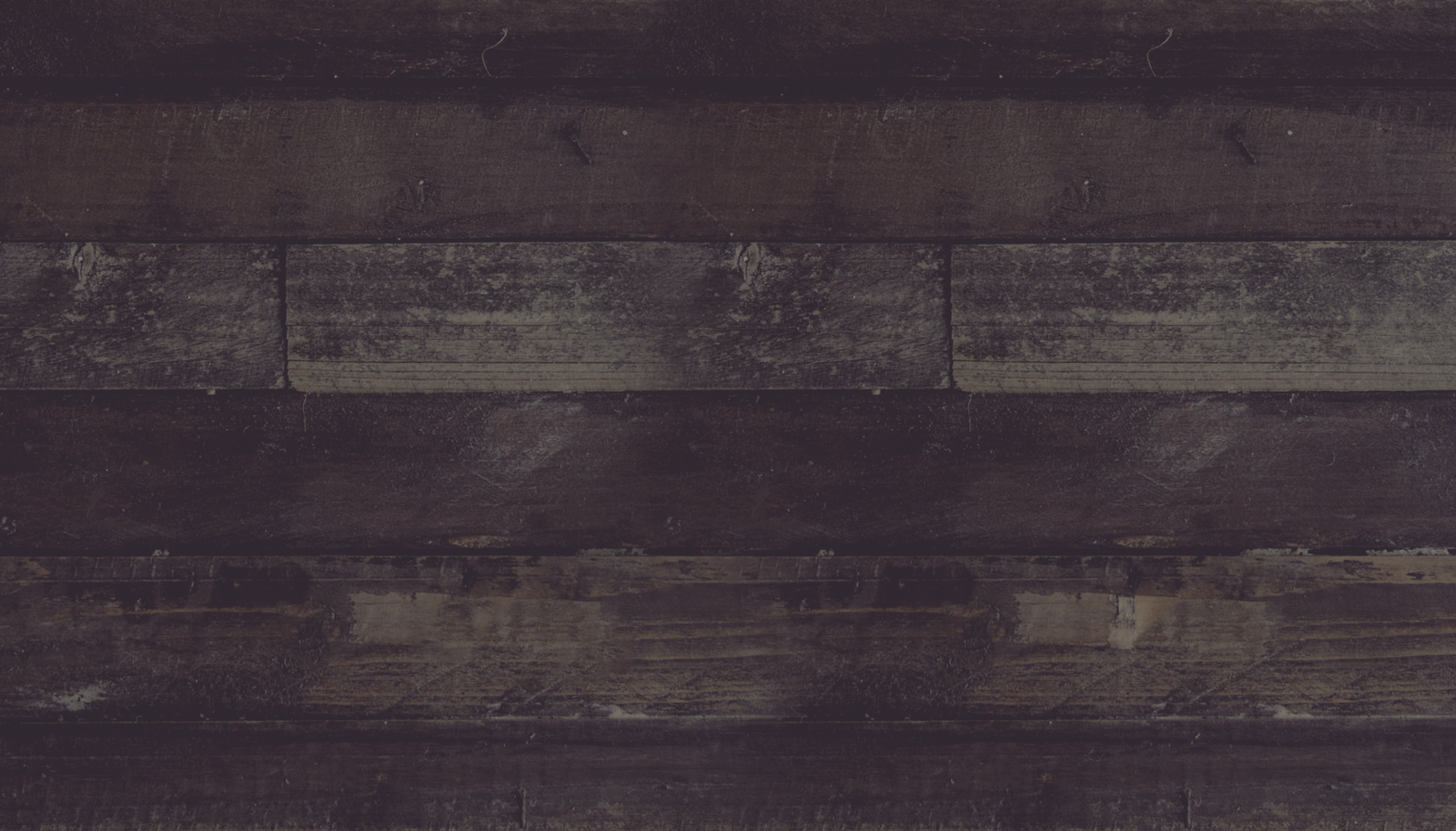 2 Thessalonians 2:10
10 and with all wicked deception for those who are perishing, because they refused to love the truth and so be saved.
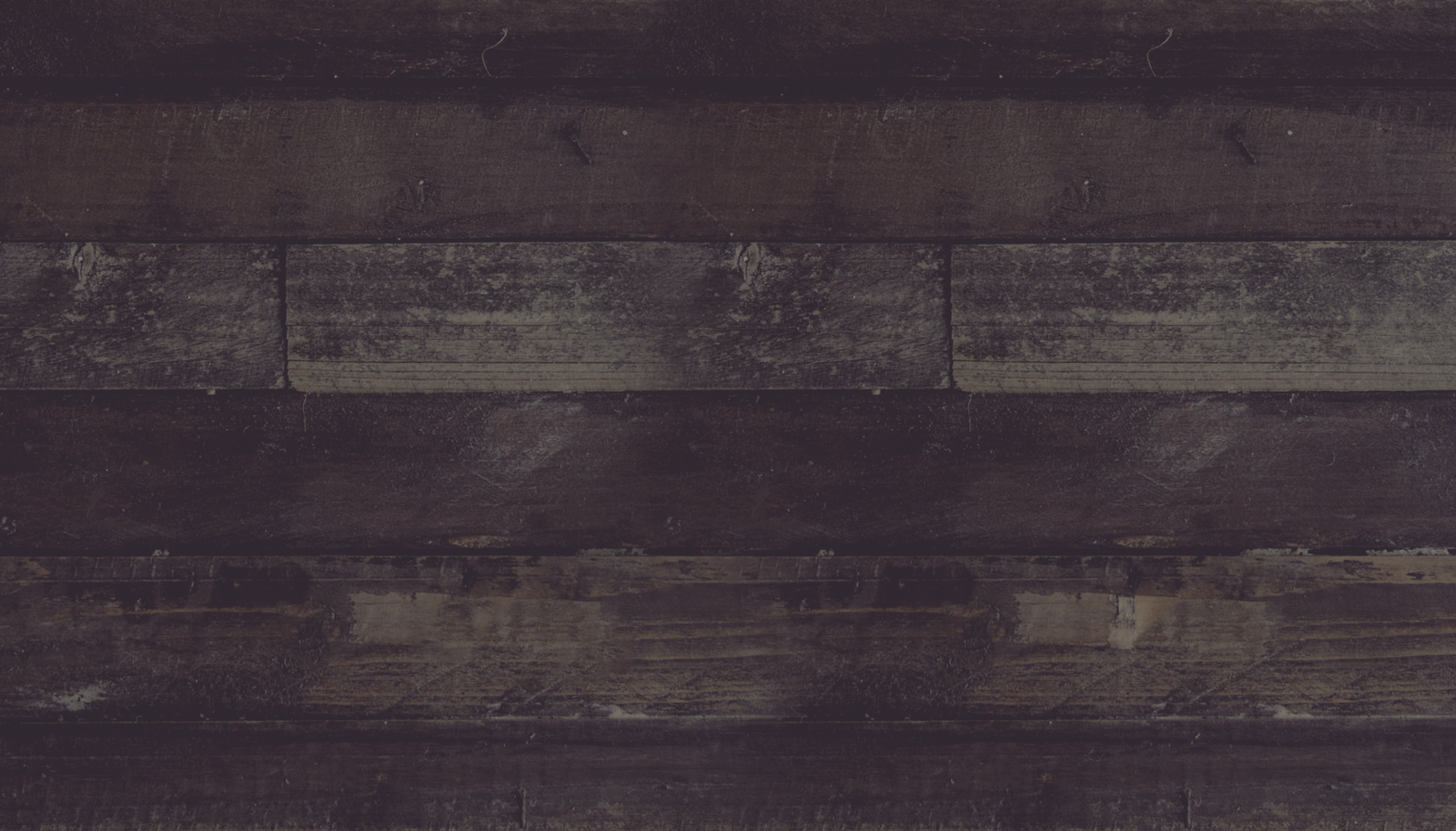 2 Thessalonians 2:11
11 Therefore God sends them a strong delusion, so that they may believe what is false,
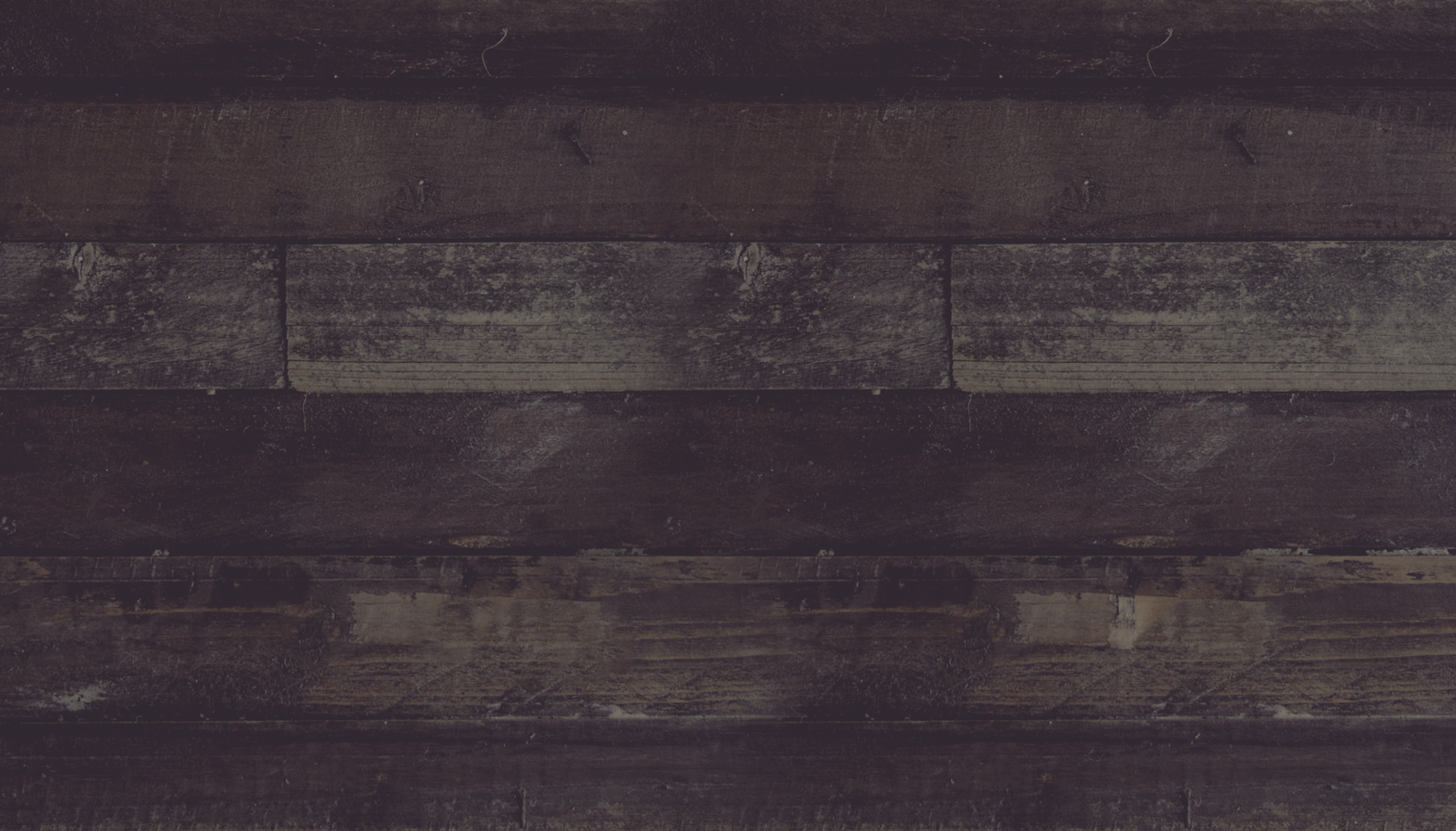 2 Thessalonians 2:12
12 in order that all may be condemned who did not believe the truth but had pleasure in unrighteousness.
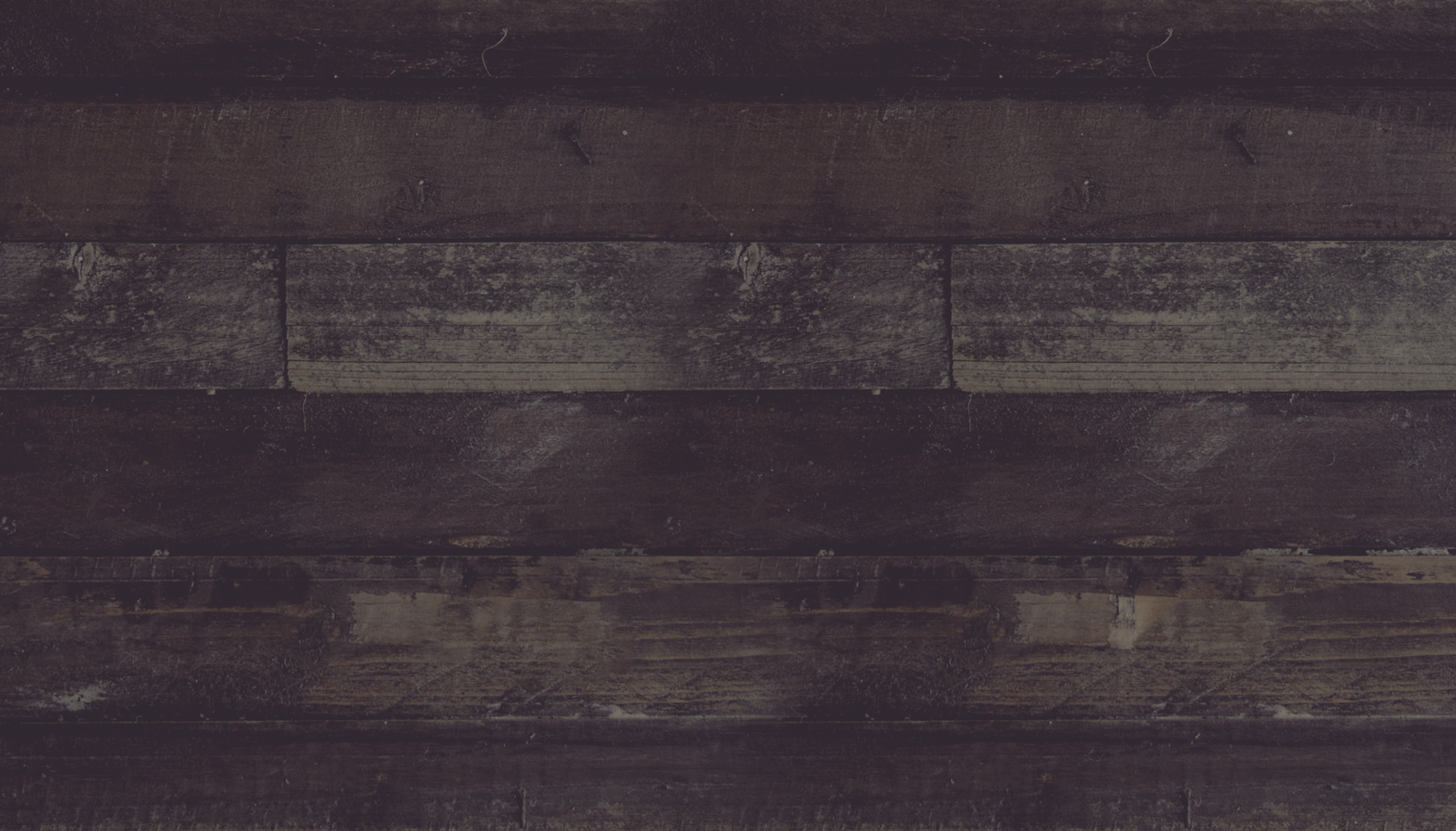 Psalm 139:16
16 Your eyes saw my unformed substance; in your book were written, every one of them, the days that were formed for me, when as yet there was none of them.
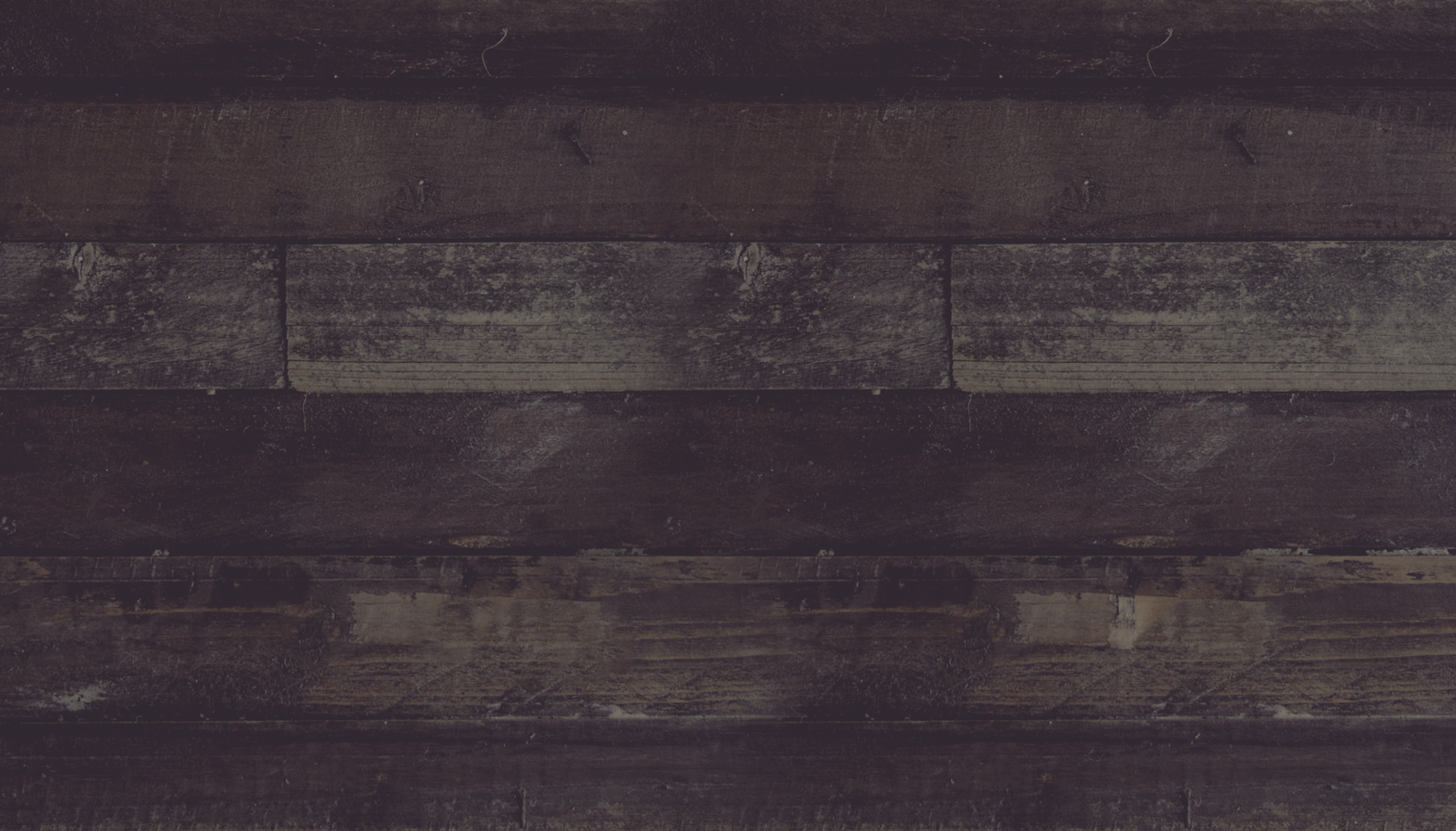 Matthew 25:31
31 “When the Son of Man comes in his glory, and all the angels with him, then he will sit on his glorious throne.
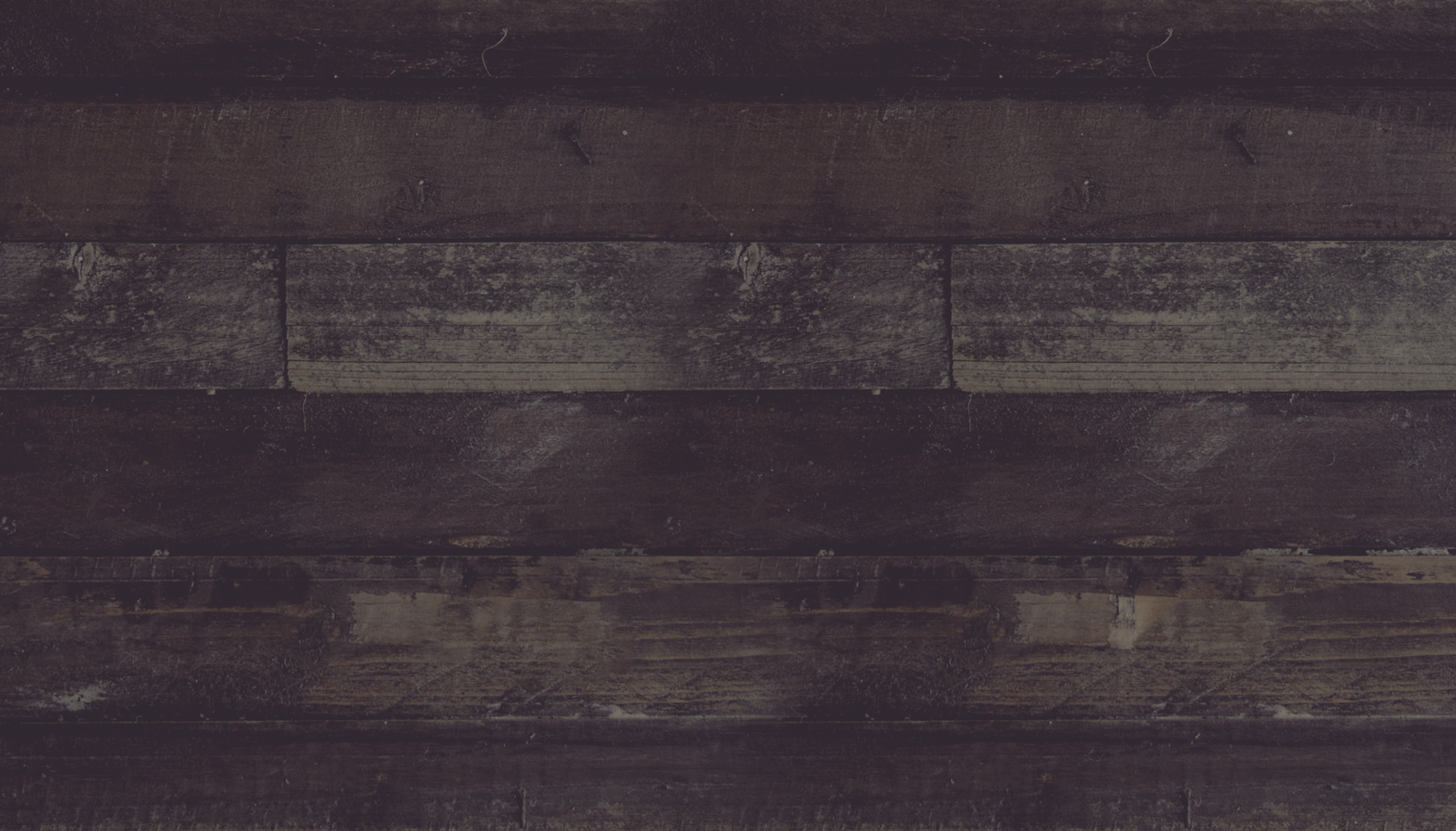 Matthew 25:32
32 Before him will be gathered all the nations, and he will separate people one from another as a shepherd separates the sheep from the goats.
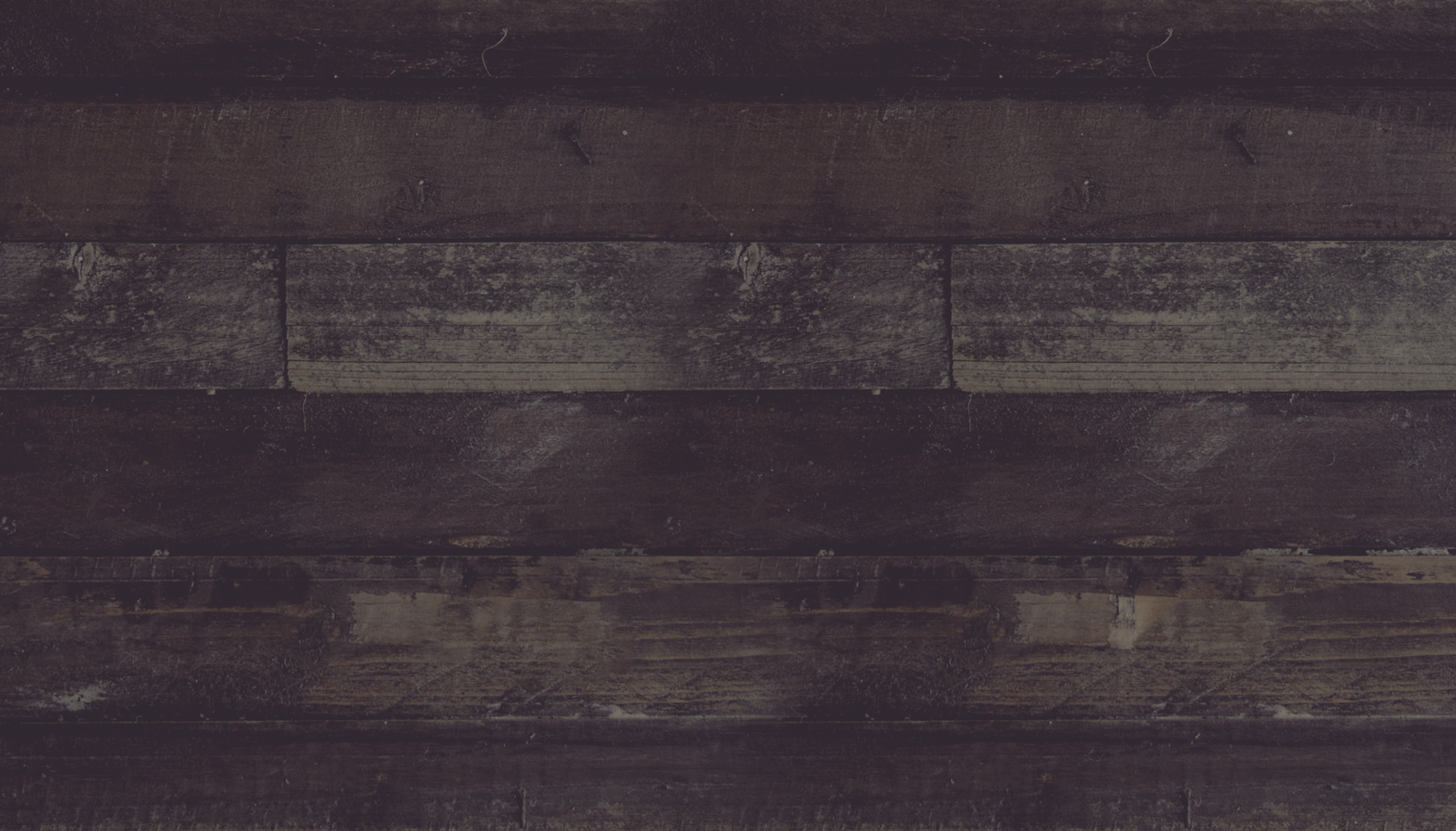 Matthew 7:21
21 “Not everyone who says to me, ‘Lord, Lord,’ will enter the kingdom of heaven, but the one who does the will of my Father who is in heaven.
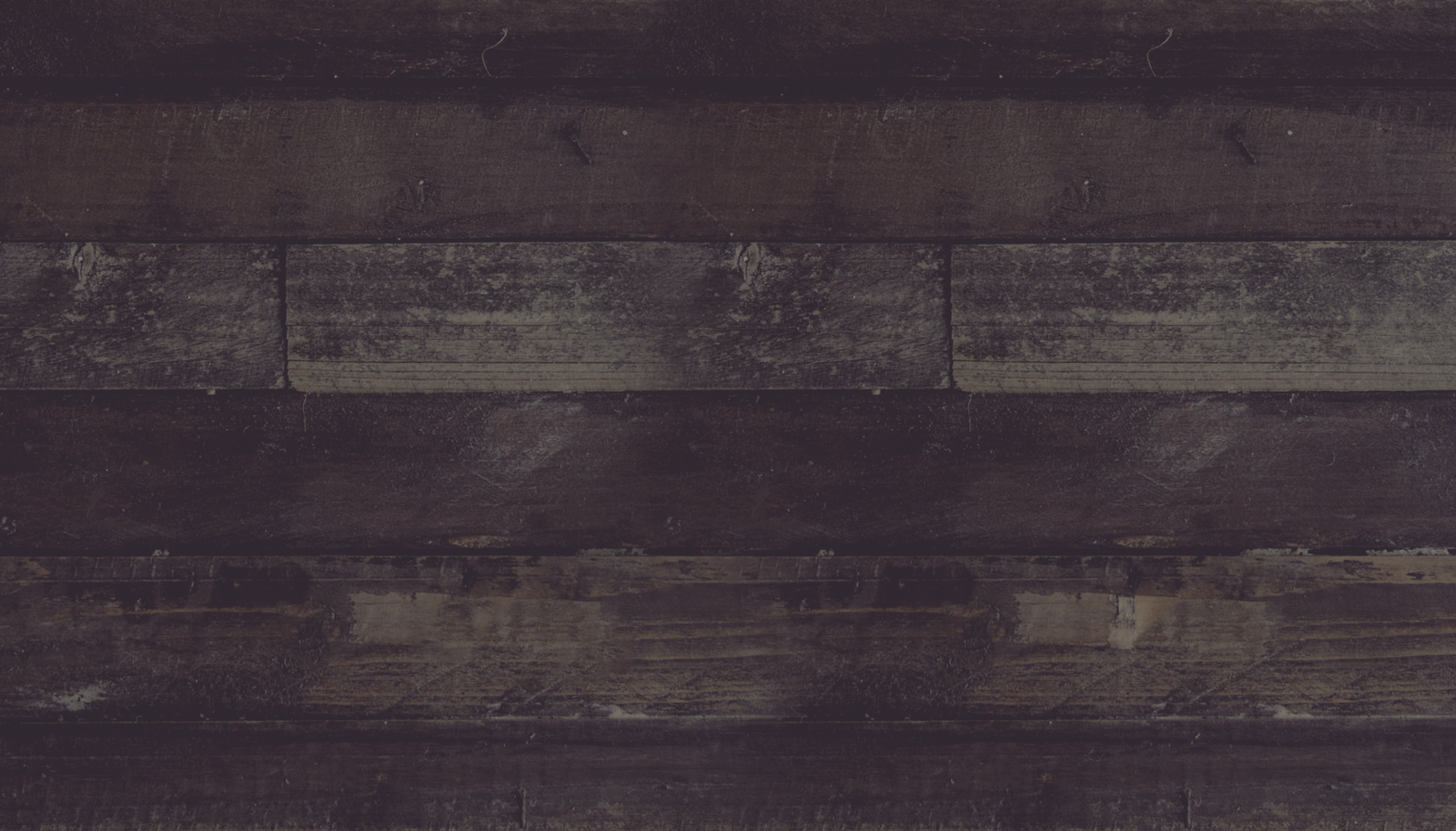 Matthew 7:22
22 On that day many will say to me, ‘Lord, Lord, did we not prophesy in your name, and cast out demons in your name, and do many mighty works in your name?’
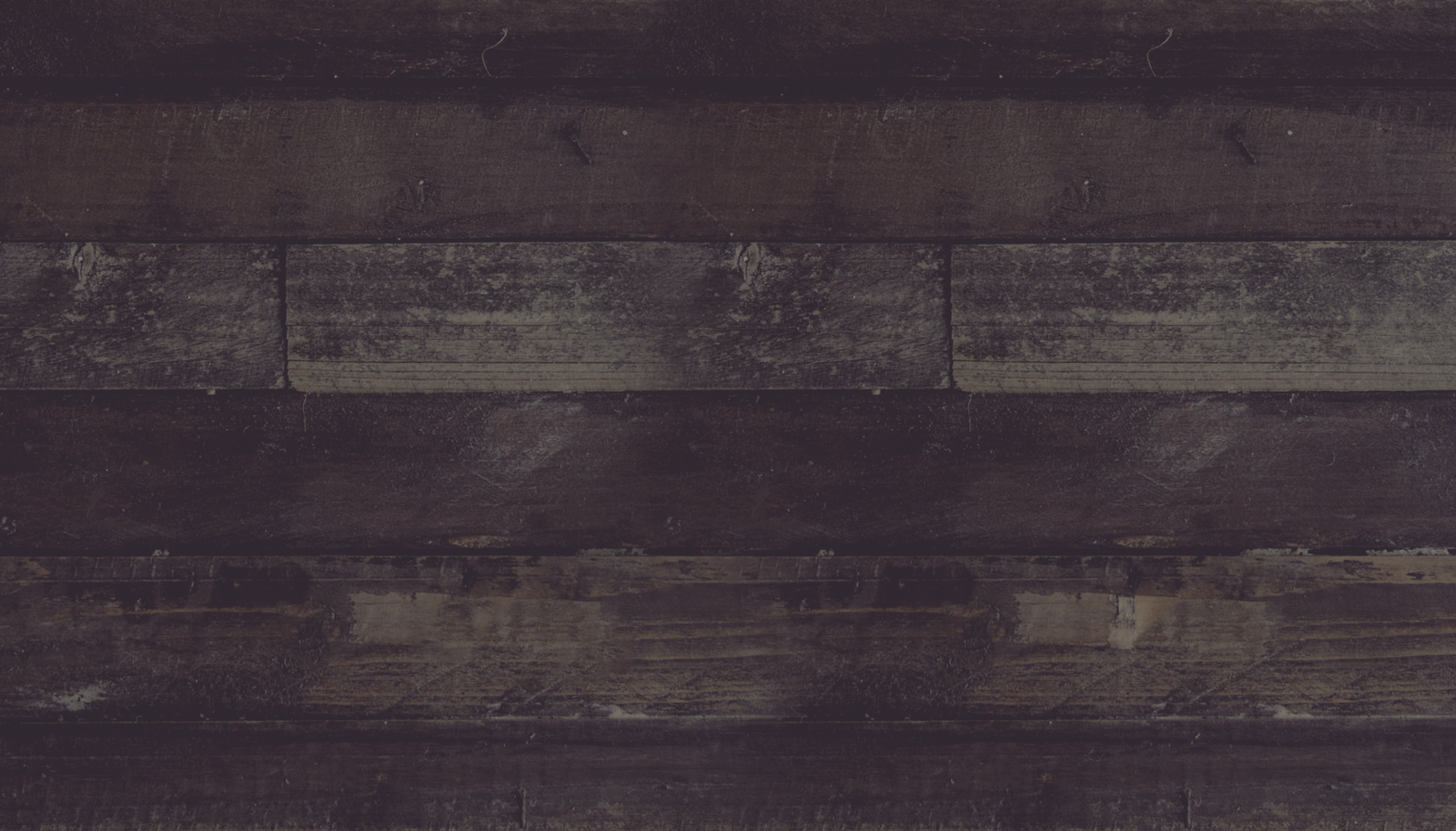 Matthew 7:23
23 And then will I declare to them, ‘I never knew you; depart from me, you workers of lawlessness.’
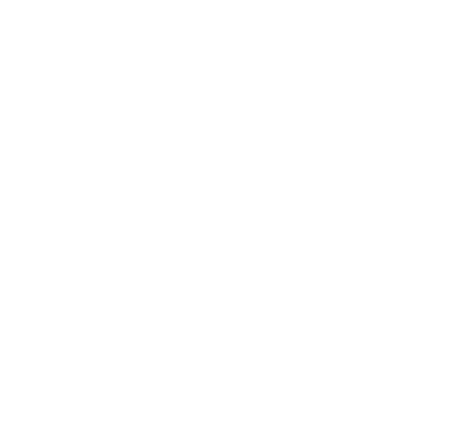 Welcome to
Heritage Country Church
For All My Life
When my troubles
Are a little too heavy
Who can I turn to
To share the weight
When my mind
Is cluttered and cloudy
Who can I turn to
To clear the way
Who can I turn to
I turn to you
I won’t lean
On my own understanding
I will let go
Follow empty-handed
You say your yoke is easy
You say your burden’s light
So I’ll let you lead me
For all my life
When my past
Is still trying to haunt me
Who can I turn to
To give me grace
When my future
Is a little uncertain
Who can I turn to, turn to today
Who can I turn to, I turn to you
I won’t lean
On my own understanding
I will let go
Follow empty-handed
You say your yoke is easy
You say your burden’s light
So I’ll let you lead me
For all my life
Some days are long
Some work is tough
Whatever I lack
You make it up
Your yoke is easy
Your burden is light
You gave me life, You give me love
Whenever I’m dry you fill my cup
Your yoke is easy
Your burden is light
I won’t lean
On my own understanding
I will let go
Follow empty-handed
You say your yoke is easy
You say your burden’s light
So I’ll let you lead me
For all my life
I know Your yoke is easy
I know Your burden’s light
So I’ll let You lead me
For all my life
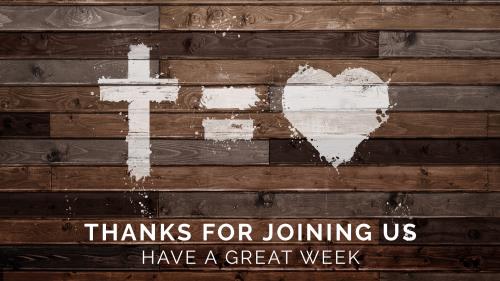 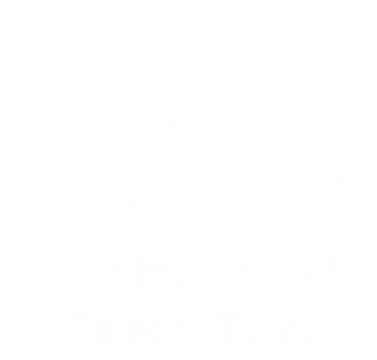